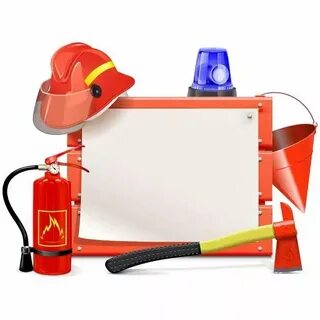 МБДОУ ЦРР детский сад № 28 «Огонек»
Экскурсия в пожарную часть 
группы «Незабудки».
Подготовила воспитатель
Сапожникова М. Ш.
Бердск 2022
Цель экскурсии: 
-  сформировать у детей представление о труде 
работников пожарной части.
Задачи: 
познакомить детей с профессией пожарного, диспетчера;
проинформировать детей о неправильных действиях и опасных последствиях;
ознакомить детей с основными источниками возникновения пожара и способами безопасного поведения; 
-   воспитывать уважение и интерес к труду взрослых, к профессии пожарный.
Познакомились с профессией диспетчер и 
его обязанностями.
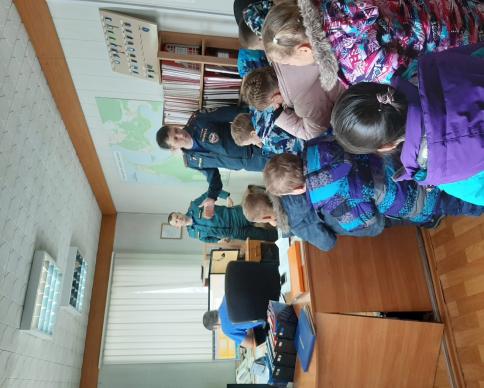 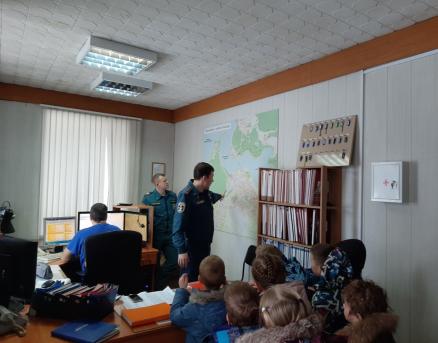 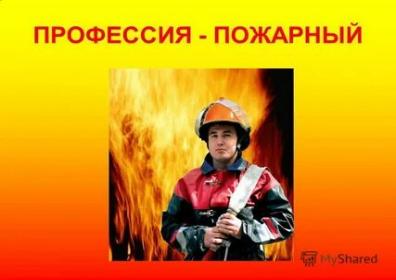 Если вдруг беда случится,
Где-то что-то загорится,
Там пожарный нужен срочно.
Он погасит-это точно!
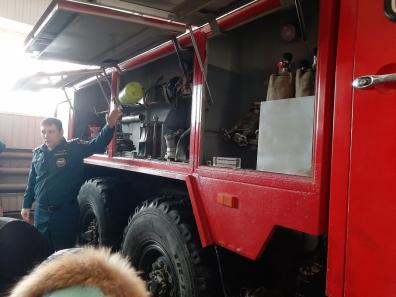 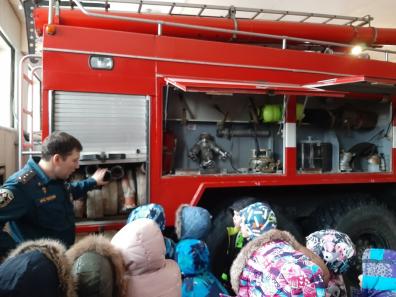 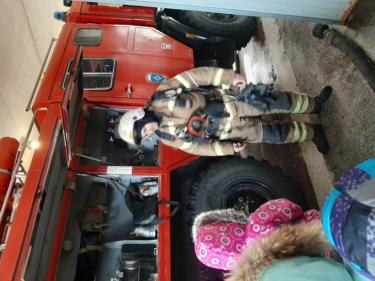 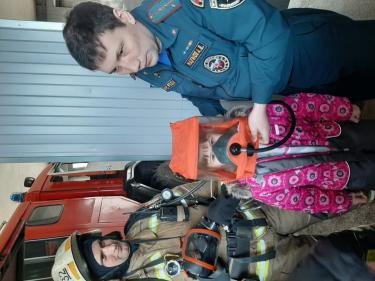 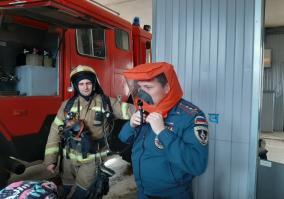 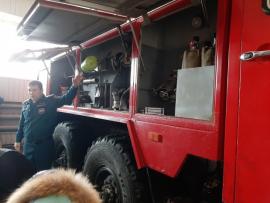 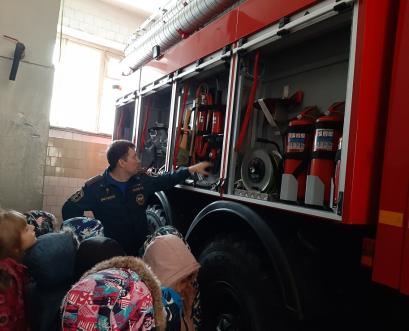 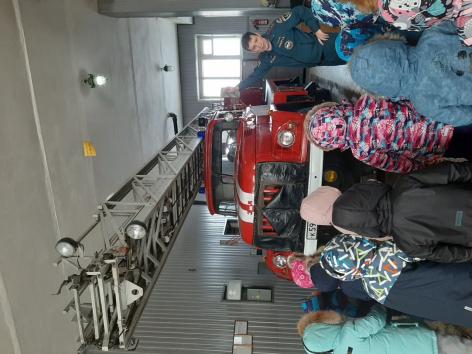 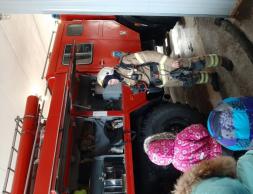 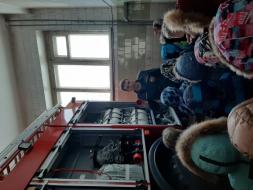 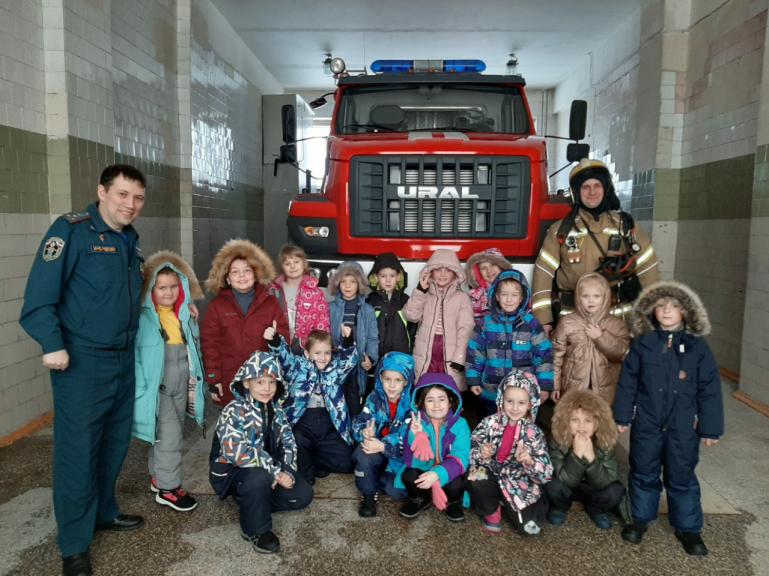 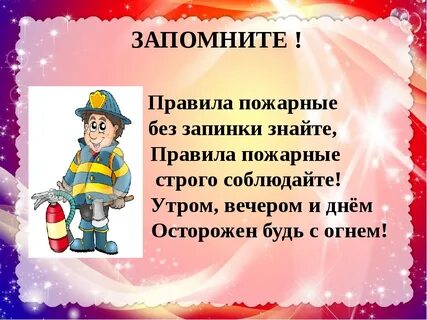 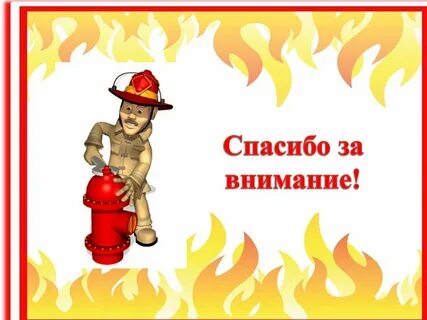